مسكني
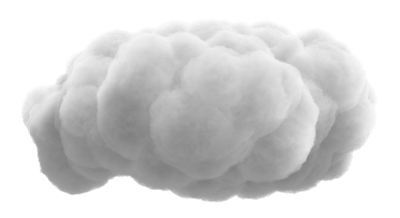 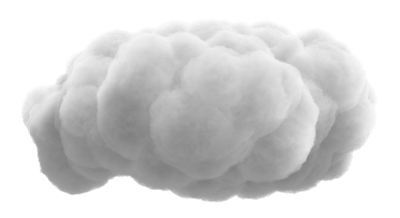 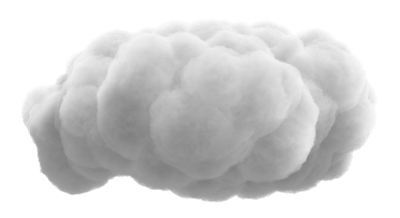 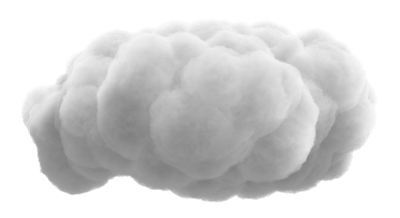 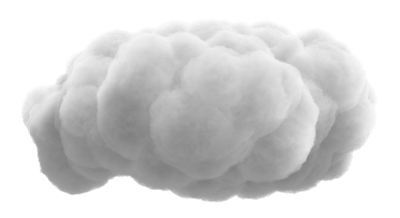 لكل  مخلوق  حي  بيت  يعيش  فيه
ماذا يسمى المكان الذي تعيشين  فيه ؟
الوحدة
4
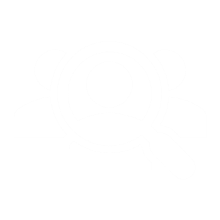 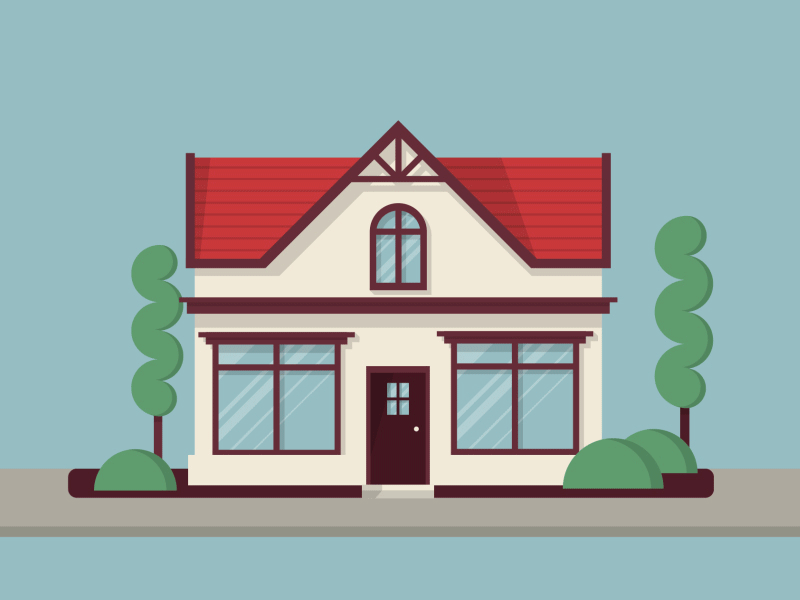 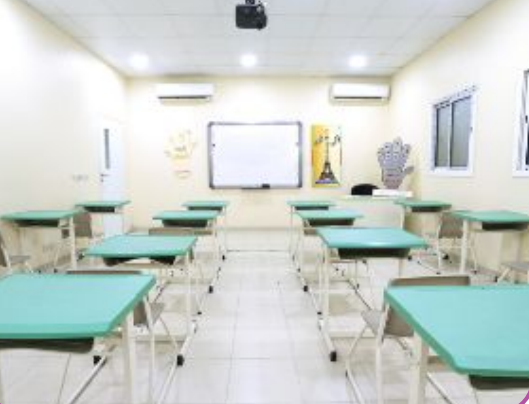 مسكني
بيتي
تجدنا  في جوجل
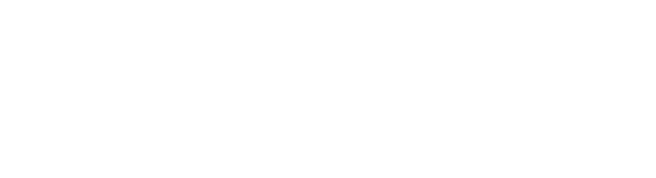 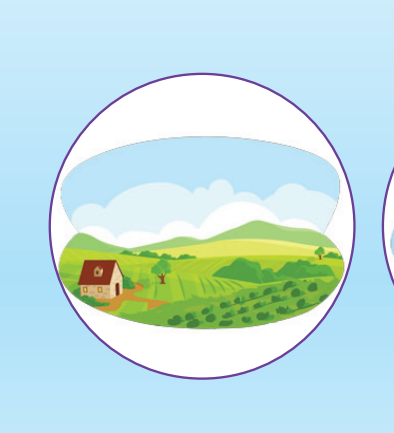 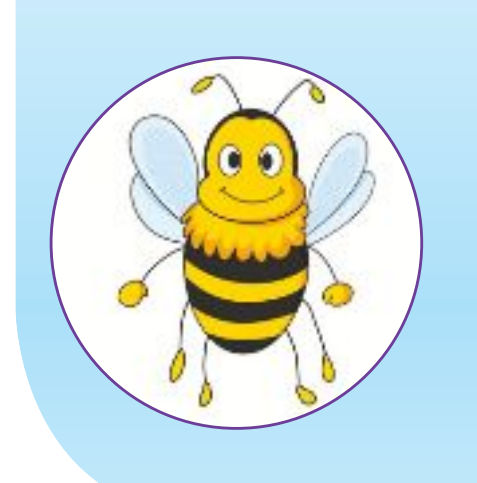 نشاط 1 :
الوحدة
4
أساعد كل  حيوان للدخول في بيته
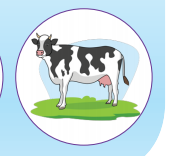 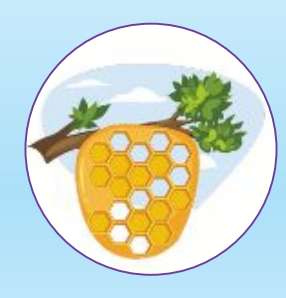 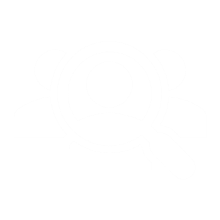 أ
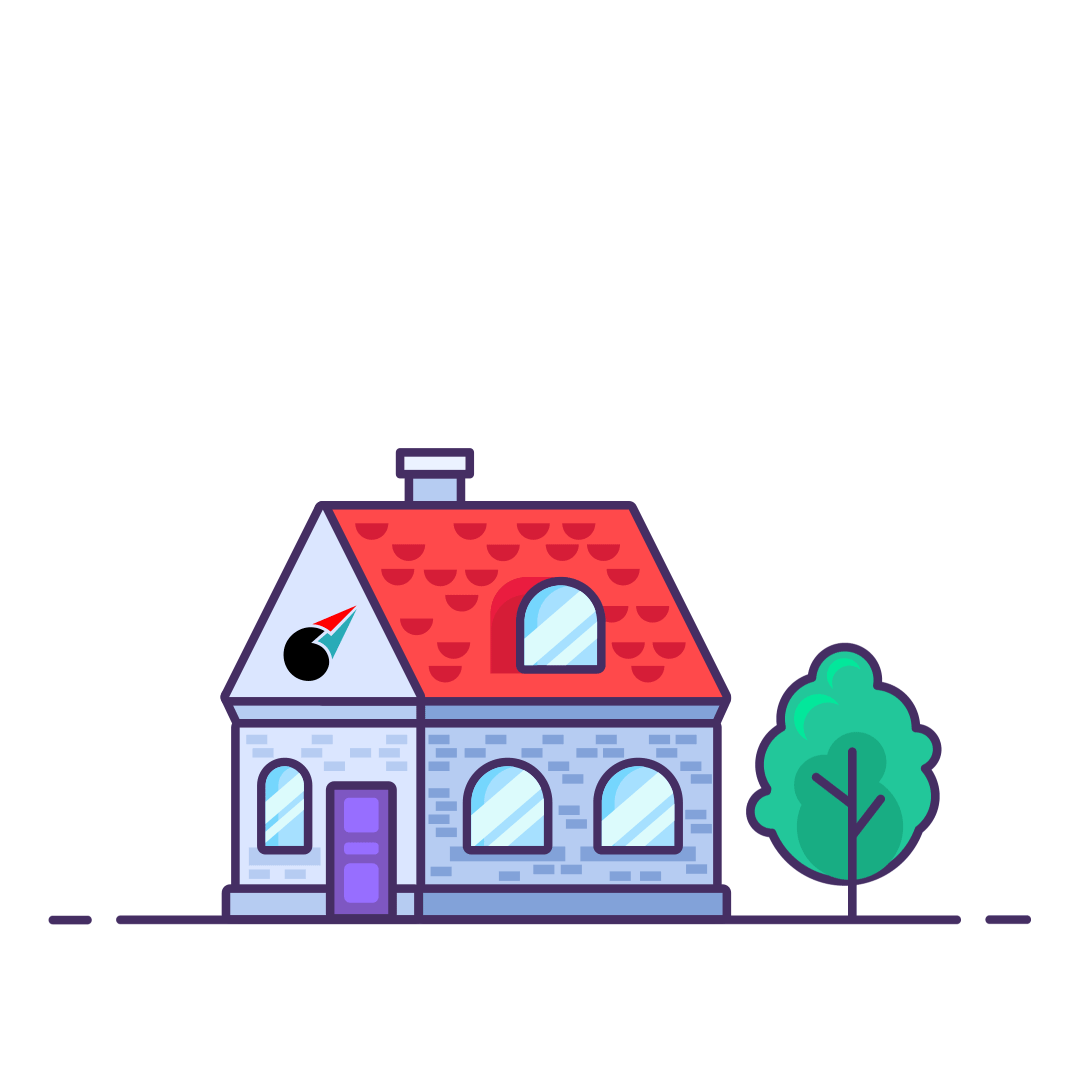 مسكني
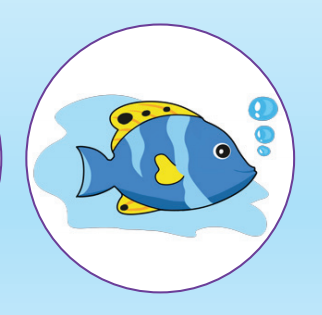 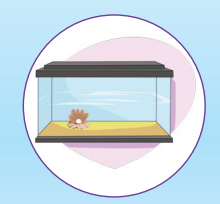 بيتي
للبيوت أشكال كثيرة منها
أنظر و ألاحظ :
الوحدة
4
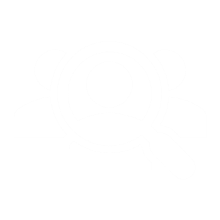 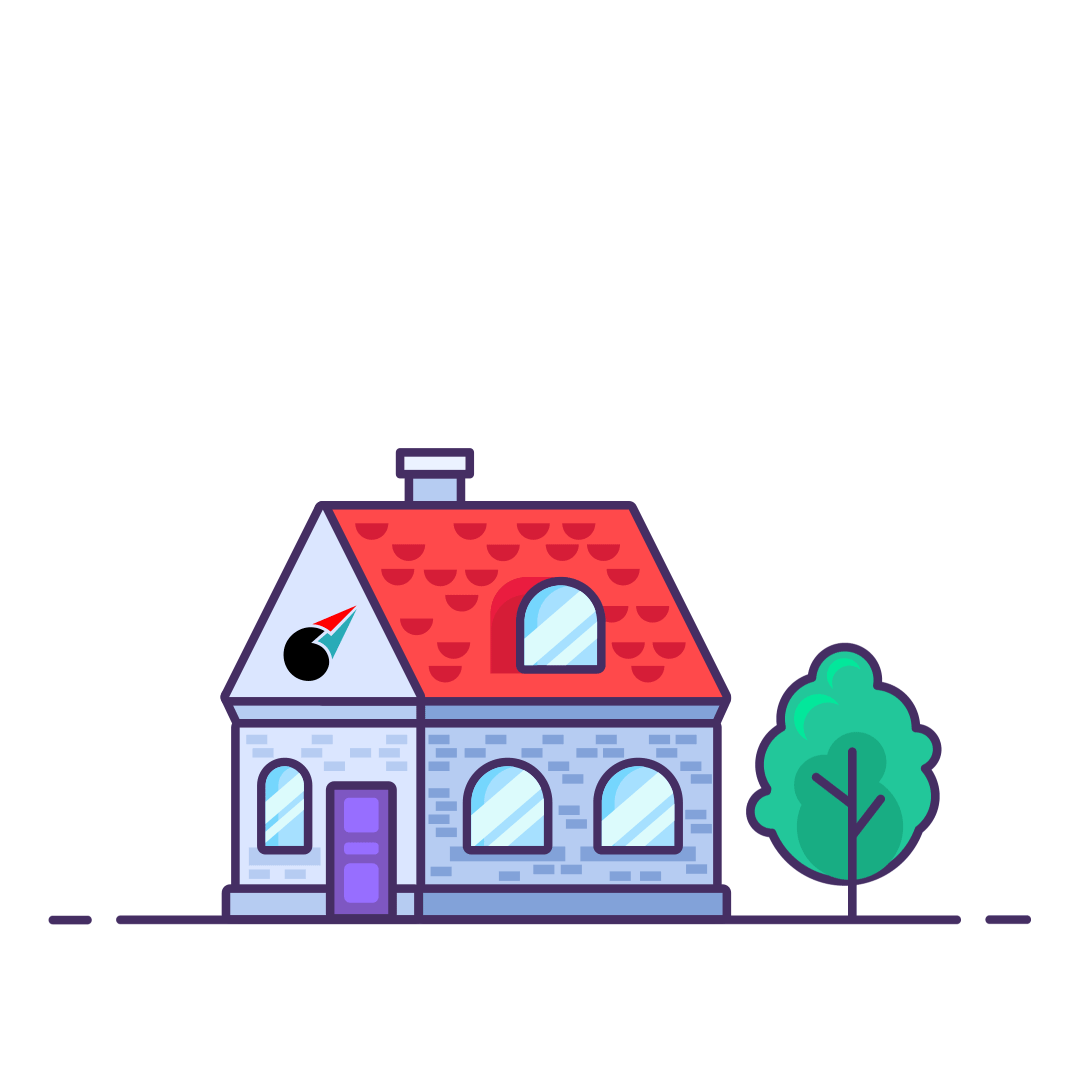 مسكني
بيتي
الجواب :
نشاط 2 :
الوحدة
4
كانت تجربة مميزة استمتعت فيها و لكنني كنت خائفة قليلا
 من الحشرات الموجودة هناك
هل جربت النوم في الخيمة في رحلة برية ؟
صفي  هذه التجربة لزميلاتك في الفصل
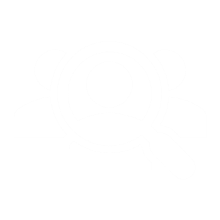 أ
أ
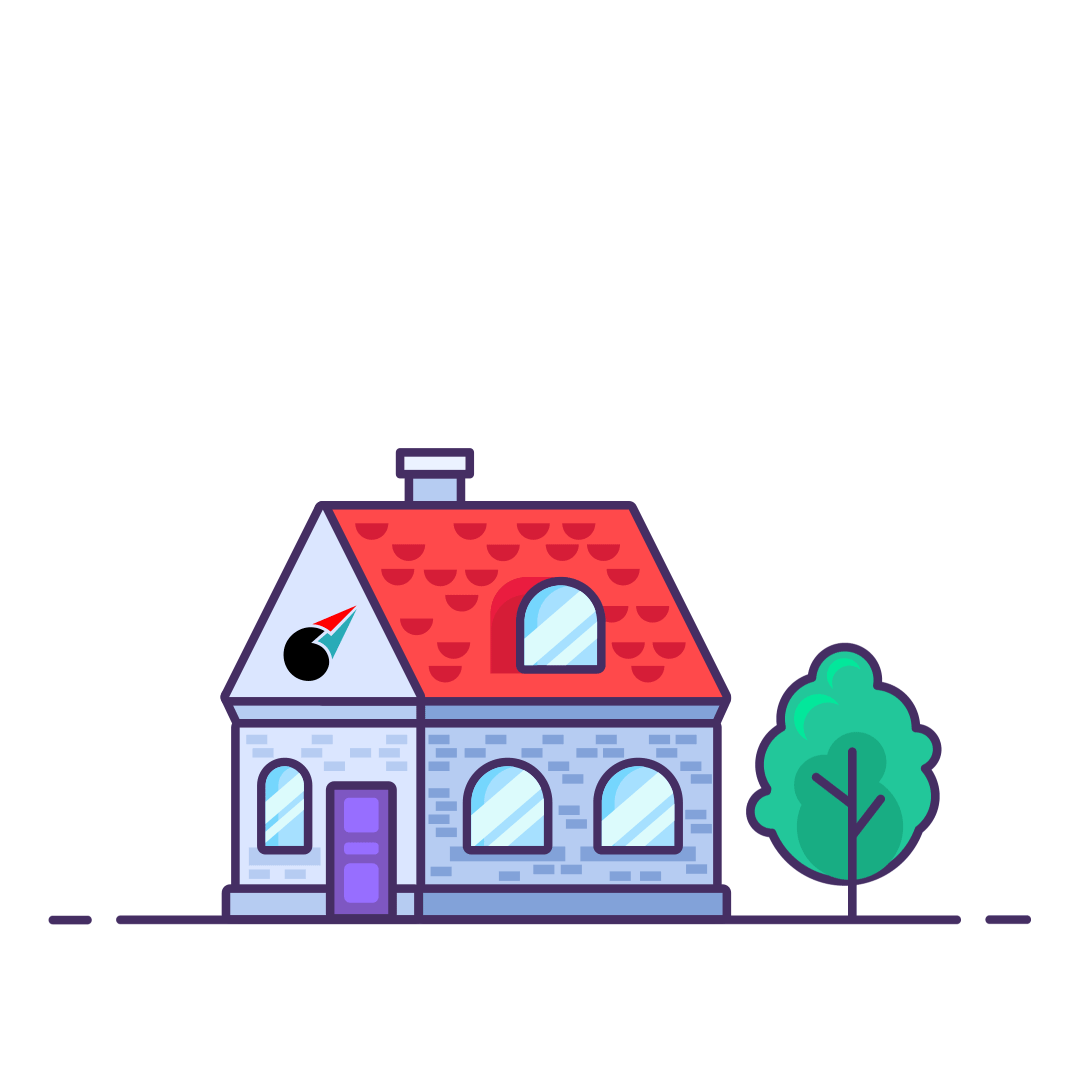 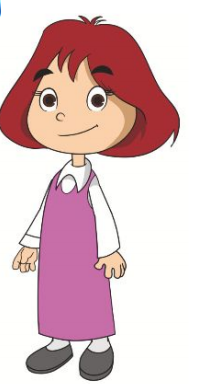 مسكني
بيتي
الوحدة
4
البيت يحمينا من الحر و البرد و المطر 
اذكري فائدة  اخرى للبيت
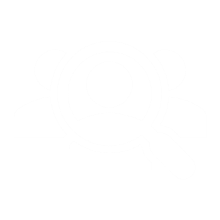 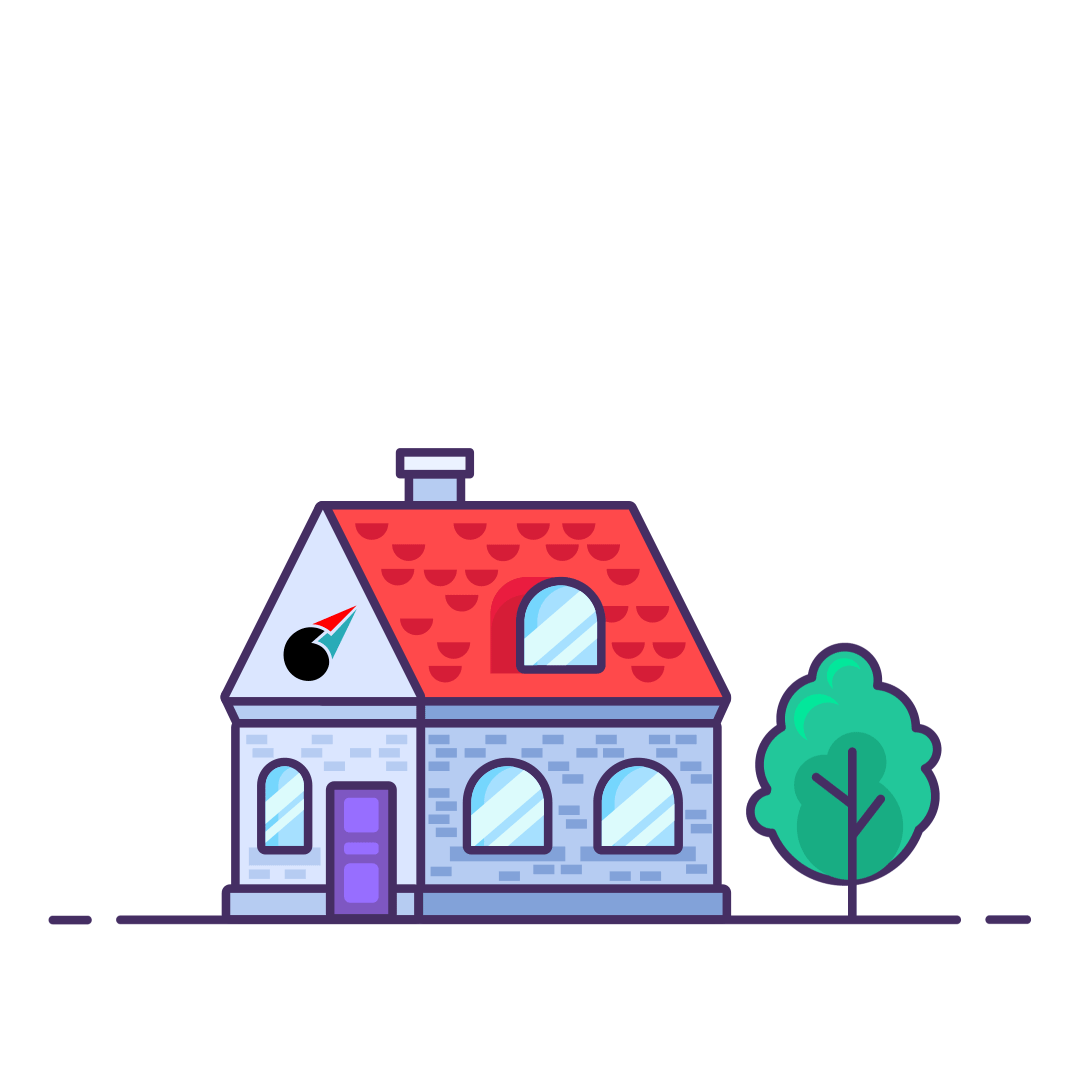 مسكني
بيتي
بيتي يتكون  من
أنظر و ألاحظ :
الوحدة
4
المطبخ
غرفة النوم
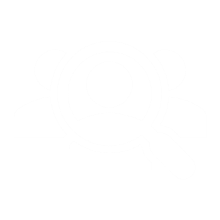 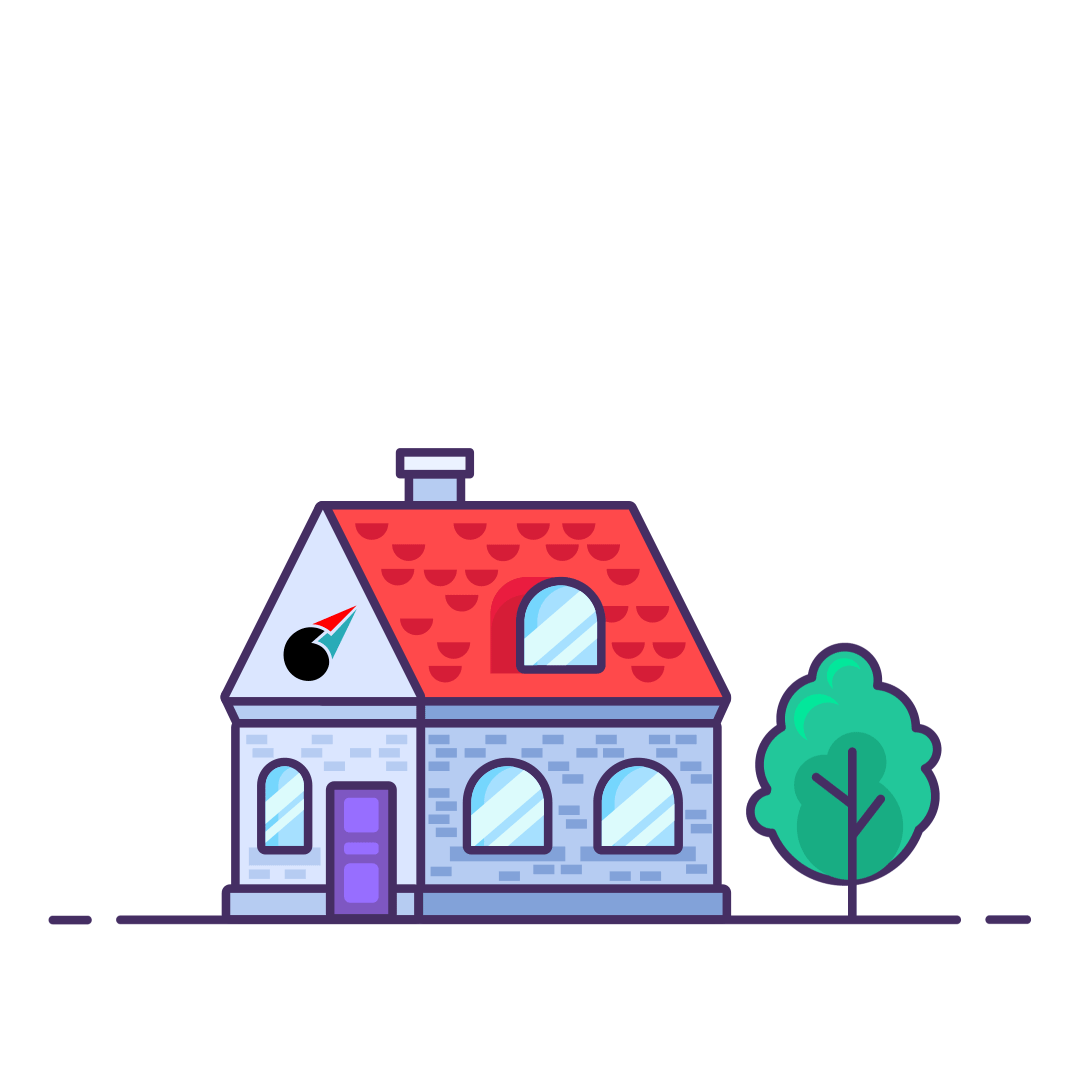 الحمام
مسكني
غرفة الطعام
بيتي
غرفة الاستقبال
غرفة المعيشة
أعيش في بيتنا مع اسرتي  أبي و أمي و اخوتي
أحافظ على نظافة غرفتي حتى أكون فتاة نظيفة يحبني والدي
أنا نورة
الوحدة
4
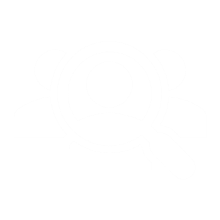 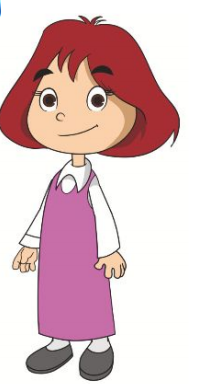 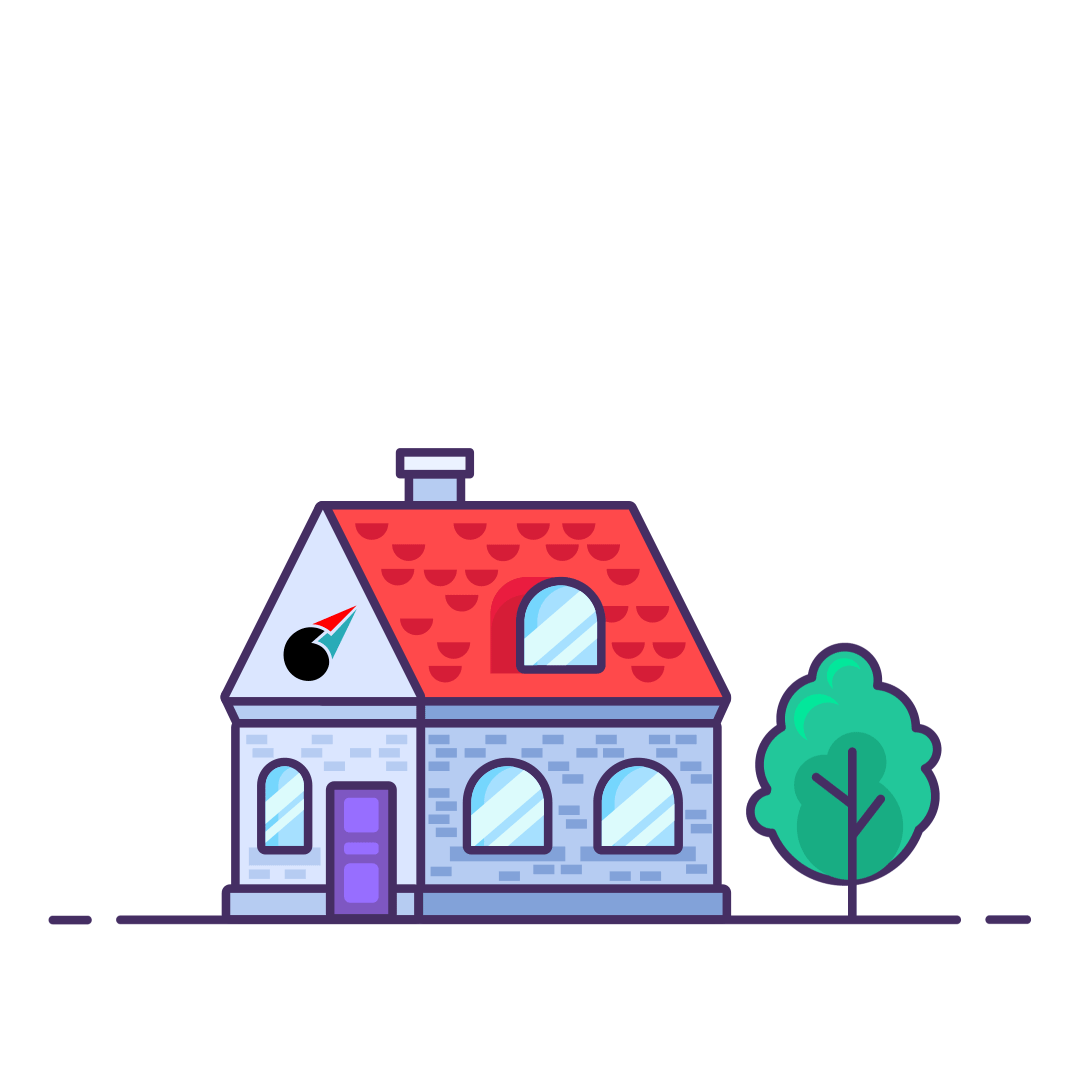 و أنت مع من تعيش ؟
مسكني
بيتي
ما اسم بيت الطائر ؟
أنظر و ألاحظ :
الوحدة
4
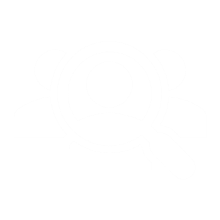 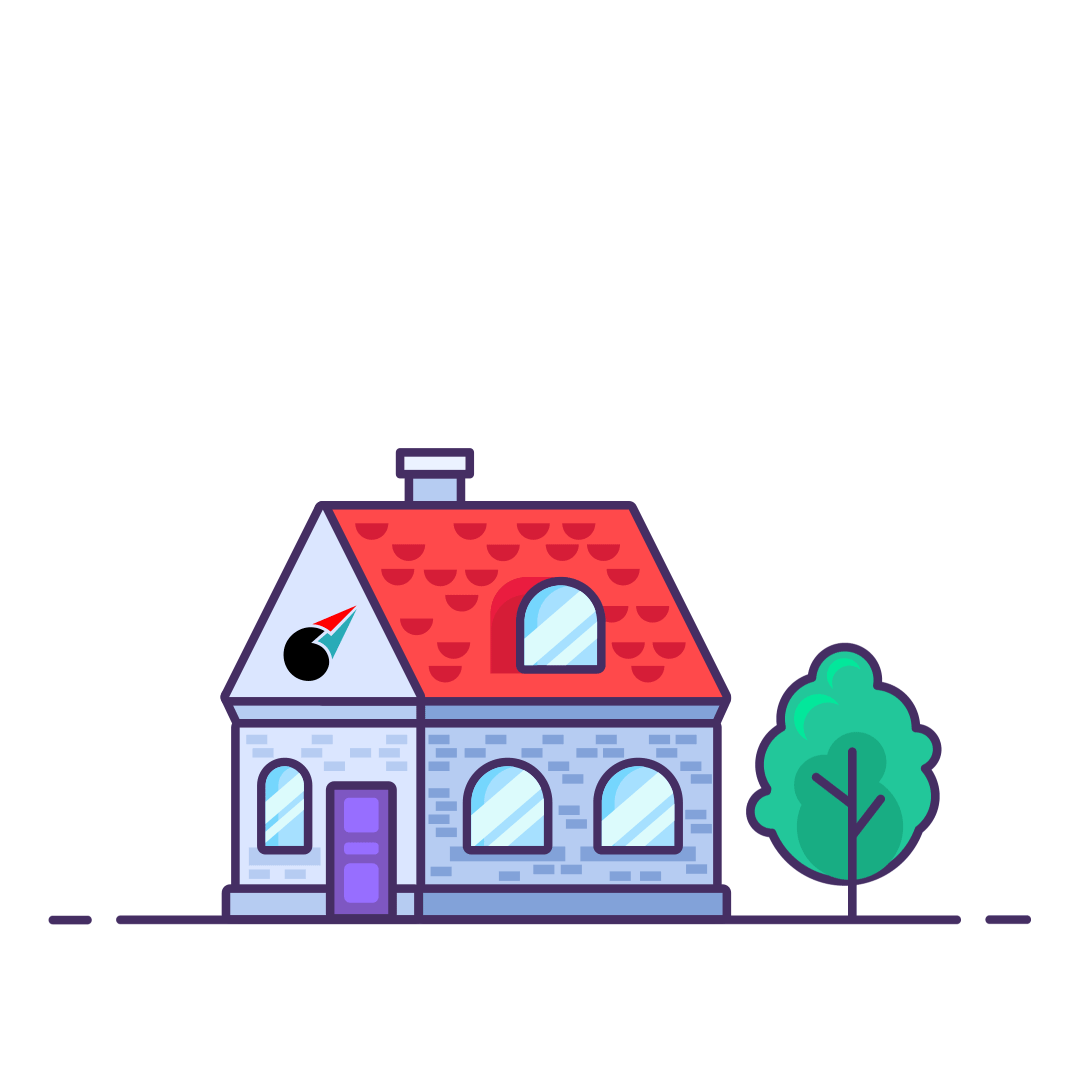 العش
مسكني
بيتي
إرشادات عامة :
الوحدة
4
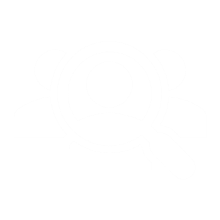 1
2
3
ساعدي أمك في تنظيف غرف البيت و ترتيبها
حافظي على مقتنيات البيت
حافظي على نظافة بيتك 
فذلك يجعل عائلتك تشعر بالراحة
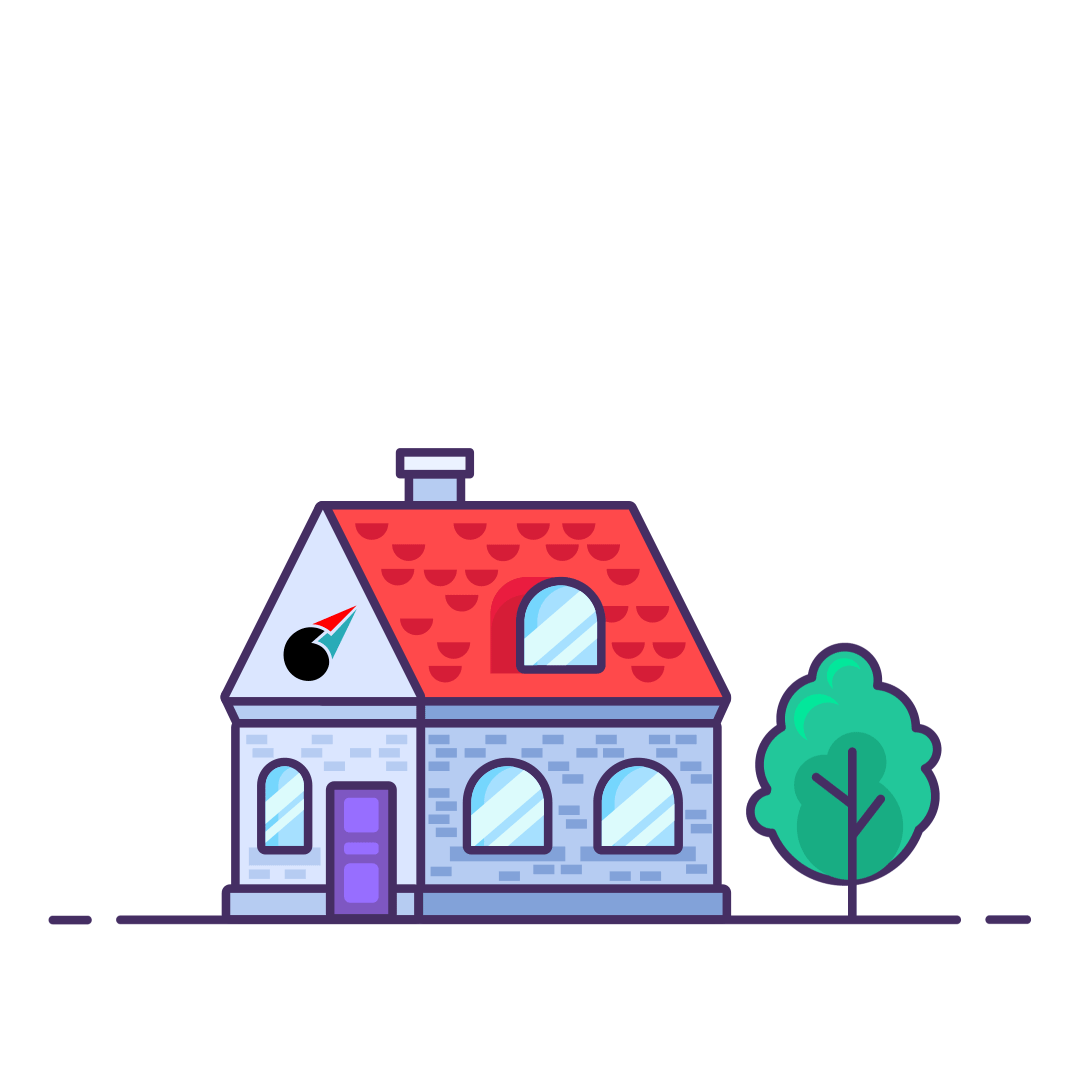 مسكني
بيتي
هيا نمرح
أ - ألصقي صورا لبيوت بعض الكائنات الحية
الوحدة
4
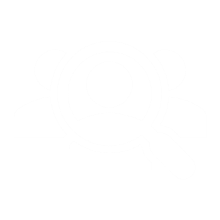 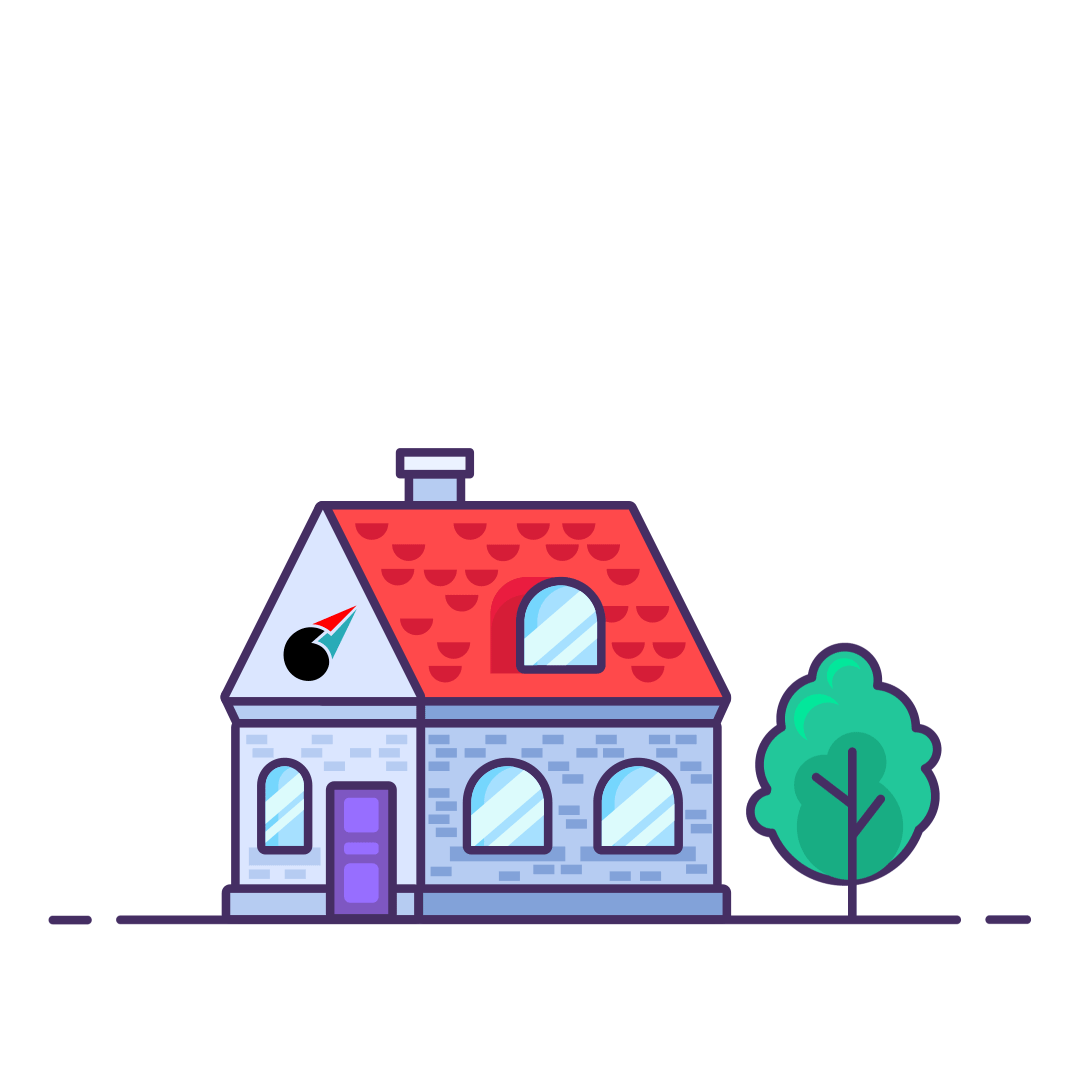 مسكني
بيتي
ألون ما يخص السرير باللون الصفر و ما يخص 
المطبخ باللون الاخضر و ما يخص الحمام باللون
 الأزرق :
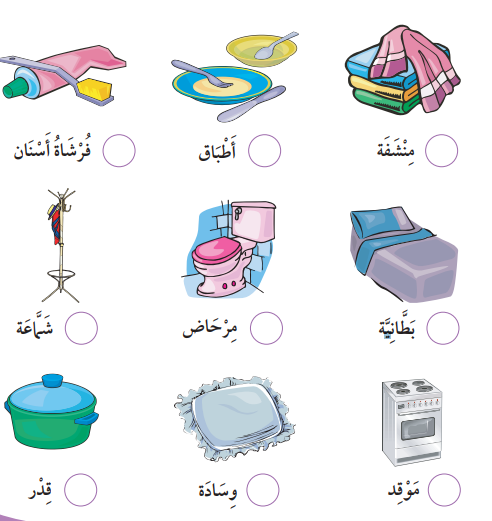 الوحدة
4
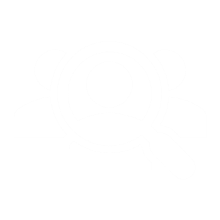 ب
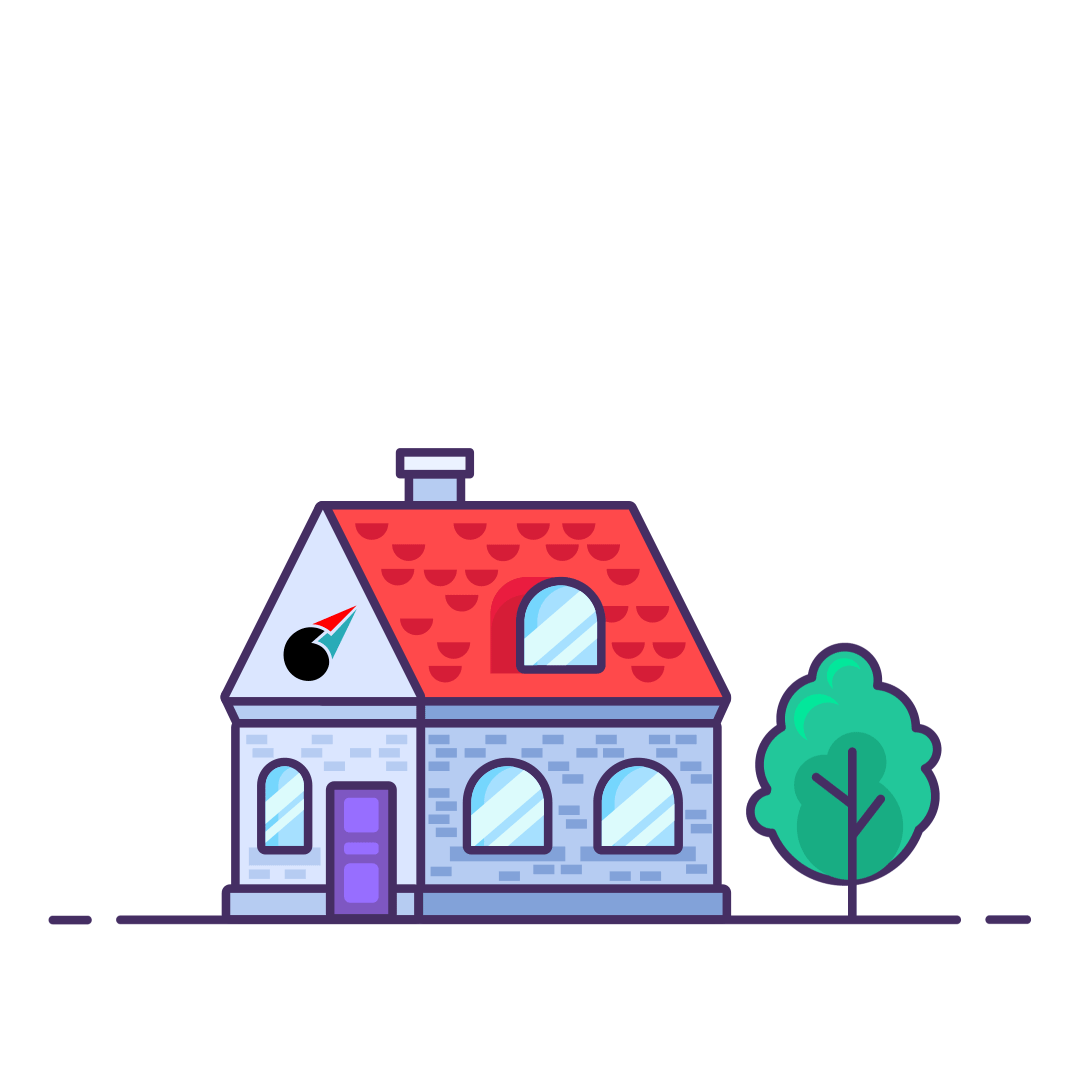 مسكني
بيتي
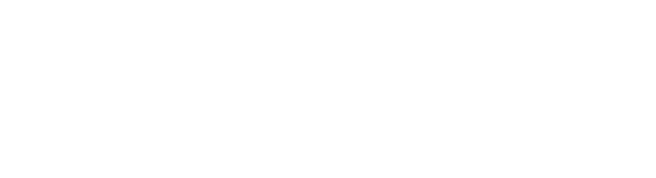 جميع الحقوق محفوظة لموقع حلول اون لاين يحق لك الاستخدام والتعديل عليها كما تشاءلكن يحرم بيعها او نشرها في المواقع الاخرى
انتهى الدرس
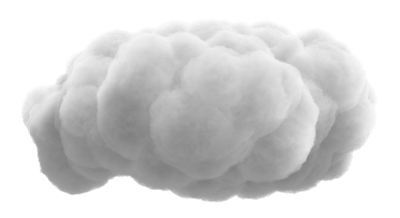 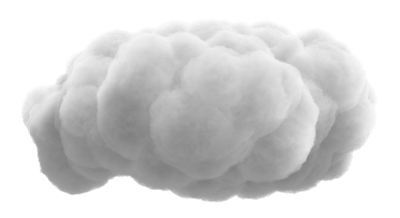 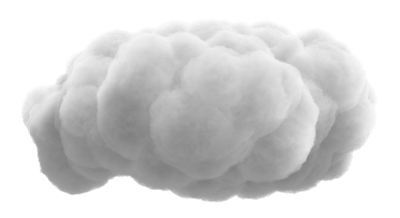 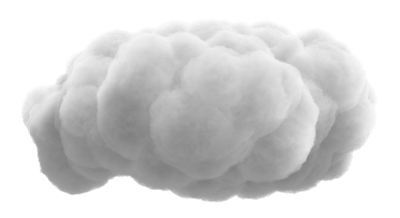 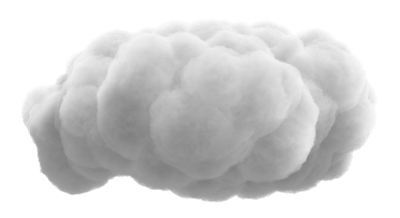